Virtual World Heritage Network
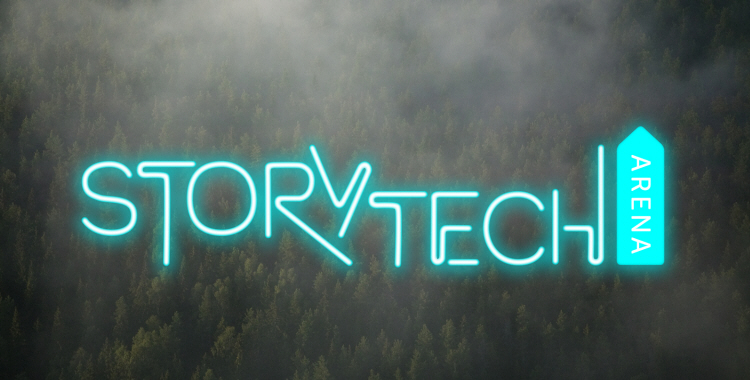 World Heritage farm Bortom Åa in Fågelsjö
Availability, accessability and new target groups
Creators and artists in collaboration
The culture commissioner of the EU Tibor Navracsisc
Exam project in industrial design, University of Gävle
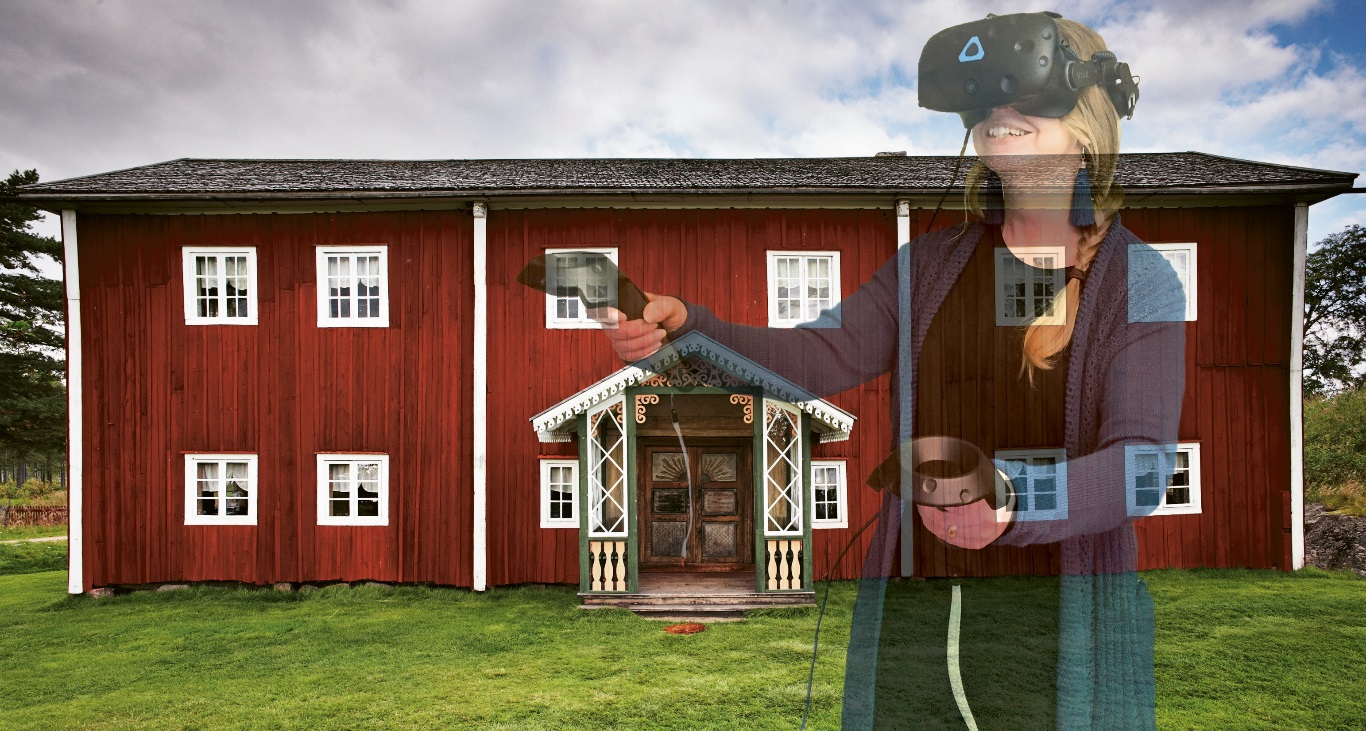 www.regiongavleborg.se/kultur
www.regiongavleborg.se/kultur/nyheter/gammelgarden-i-fagelsjo-som-virtuell-miljo/
www.varldsarvethalsingegardar.se
www.facebook.se/halsingegardar
www.storytech.se